What colour is it?
第6课时
WWW.PPT818.COM
Can you remember these words?
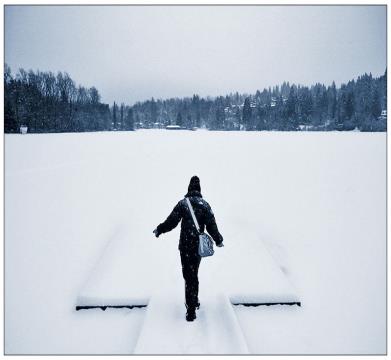 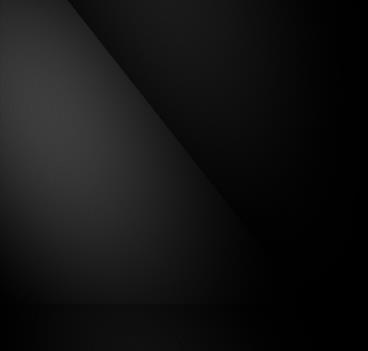 white
black
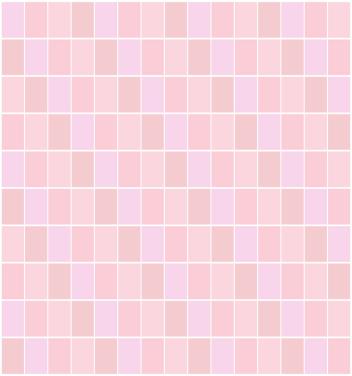 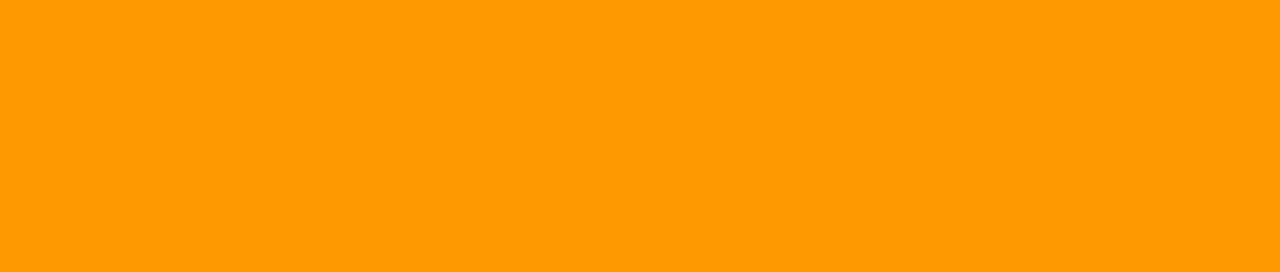 orange
pink
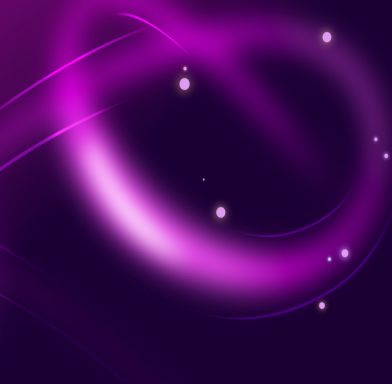 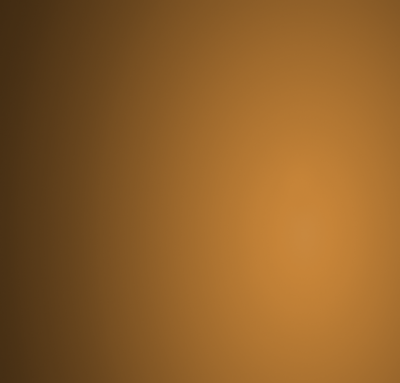 purple
brown
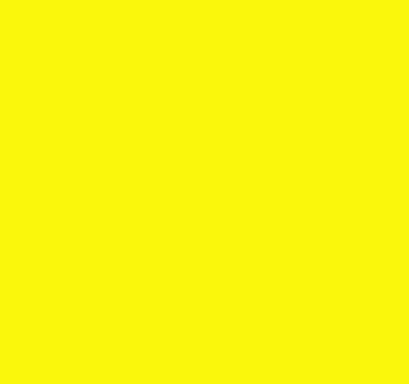 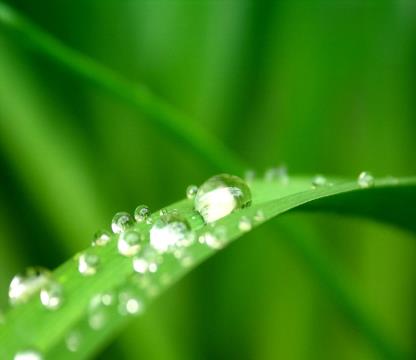 yellow
green
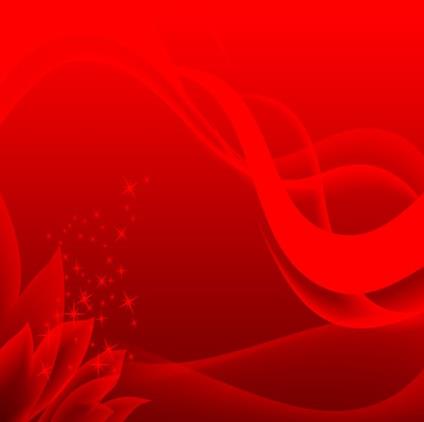 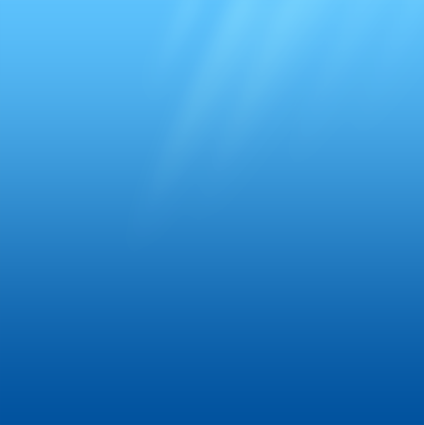 blue
red
Can you translate?
一只新铅笔                    多漂亮呀！

它是什么颜色？                一辆新的公交车

一个大的气球                  画一个熊猫

把它涂成白色和黑色            画一个风筝
Fun story
No! It’s yellow.
I have a boat. Guess!
 What colour is it?
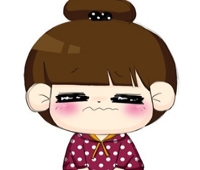 Blue!
Red!
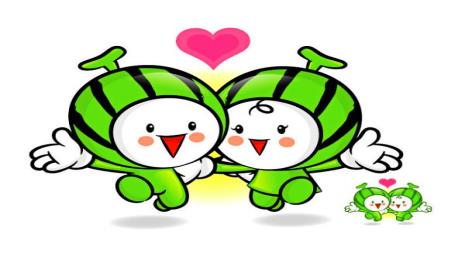 No! It’s green and purple.
This is my kite. Guess!
What colour is it?
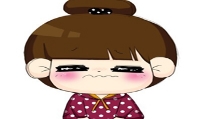 Red and orange.
Black and white.
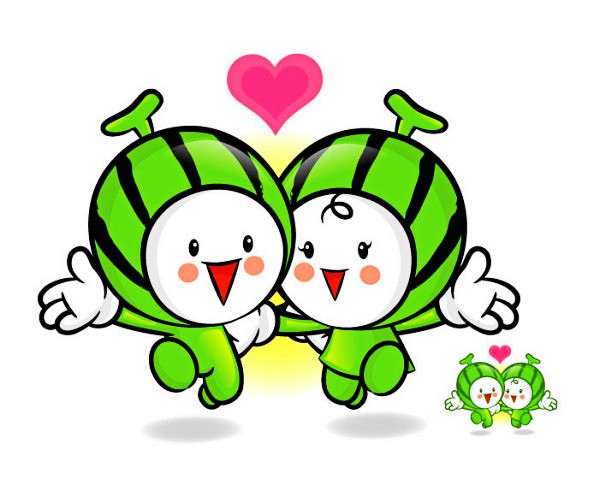 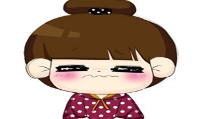 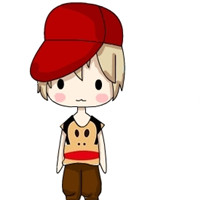 Really?
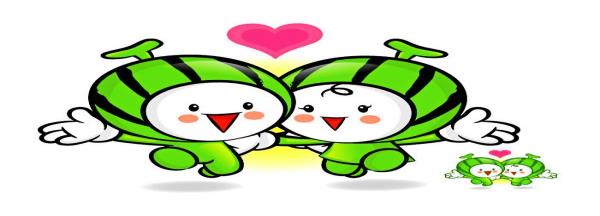 It’s a pink bag.
Yes, sure!
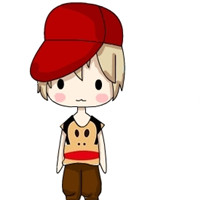 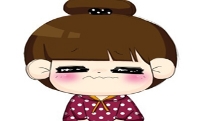 Yes!
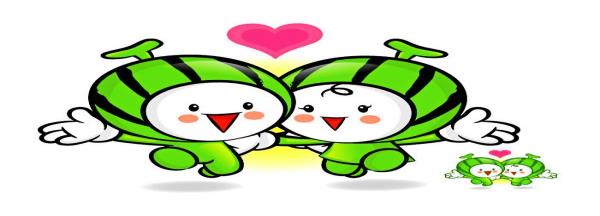 It’s pink.
Wow! Super!
Let’s check and think.
1.认真听第二部分的录音，标出听到的。
2.想一想，然后涂上颜色。
Homework
背会第一部分的Fun story。
Thank You.